KVIZ – RENESANSA
ZLATA LETA 
ZBOROVSKE GLASBE
Izberi vprašanje
1
2
3
4
5
6
7
8
9
10
11
12
13
14
15
16
17
18
19
20
1. VPRAŠANJE
Časovno opredeli 
obdobje renesanse
ODGOVOR JE…
15 – 16. stoletje
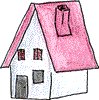 2. VPRAŠANJE
Kaj pomeni pojem RENESANSA v umetnosti?
ODGOVOR JE…
PREPOROD
- 
Preporod ANTIČNE UMETNOSTI
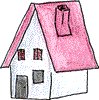 3. VPRAŠANJE
Kateri izum je v času renesanse pomembno vplival na razvoj umetnosti, predvsem knjižne, kasneje pa tudi glasbe?
ODGOVOR JE…
1450 Guttenberg odkrije tisk
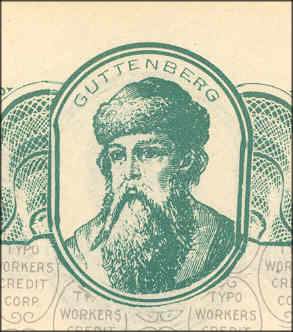 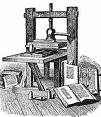 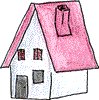 4. VPRAŠANJE
Kateri izum je pomembno vplival na razvoj glasbene umetnosti?
ODGOVOR JE…
1498 Ottaviano Petrucci izumi NOTNI TISK
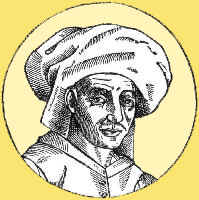 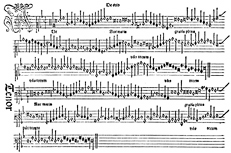 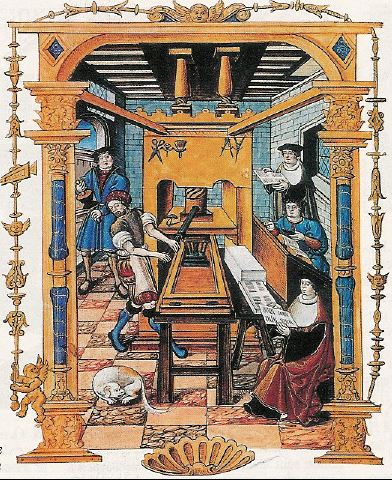 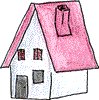 5. VPRAŠANJE
V kateri knjigi smo Slovenci dobili prvi notni tisk in kdo je bil avtor te knjige?
ODGOVOR JE…
KATEKIZEM (1551)
Primož TRUBAR
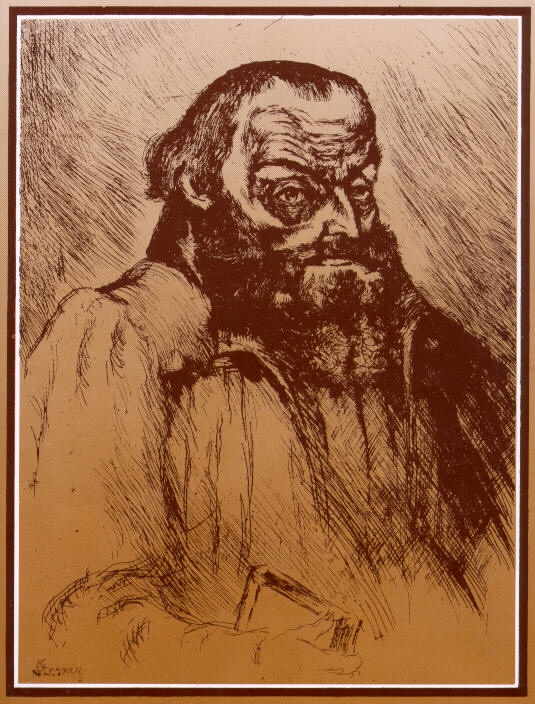 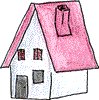 6. VPRAŠANJE
Kako se je imenoval inštrument za katerega načrt je napravil znameniti 
Leonardo da Vinci?
ODGOVOR JE…
Viola organista
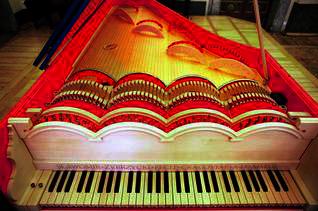 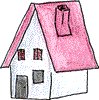 7. VPRAŠANJE
Opiši srednjeveški KORAL
ODGOVOR JE…
Najstarejša cerkvena glasbena oblika
Strogo vokalen
Latinski jezik
Strogo enoglasen
Nabožna vsebina
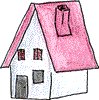 8. VPRAŠANJE
Kaj pomeni beseda
KORAL?
ODGOVOR JE…
KORAL 
=
Choros, gr. – zbor
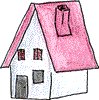 9. VPRAŠANJE
Zaradi razcveta vokalne glasbe renesanso imenujemo tudi
…
ODGOVOR JE…
ZLATA 
LETA
ZBOROVSTVA
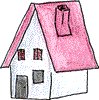 10. VPRAŠANJE
Naštej 3 glasbene oblike 
RENESANSE
ODGOVOR JE…
MAŠA
MOTET
MADRIGAL
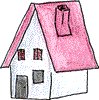 11.  VPRAŠANJE
Kaj je skupno tem trem 
glasbenim oblikam
ODGOVOR JE…
Vse so vokalne
in
vse so VEČGLASNE
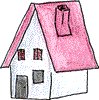 12. VPRAŠANJE
Kaj pomeni, če rečemo, da se pesem izvaja v „živem“ jeziku?
ODGOVOR JE…
Da pesem izvajamo v jeziku nekega naroda, torej ne v latinščini.
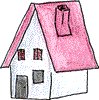 13. VPRAŠANJE
Katera izmed glasbenih oblik renesanse:
MAŠA, MOTET, MADRIGAL
ima posvetno vsebino?
ODGOVOR JE…
MADRIGAL
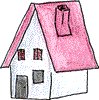 14. VPRAŠANJE
Kdo je eden najpomembnejših skladateljev, ki se je v času renesanse rodil na takratnih slovenskih tleh?
ODGOVOR JE…
Jakob Petelin
GALLUS
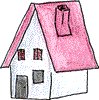 15. VPRAŠANJE
Kaj v slovenščini pomeni njegov latinski priimek?
ODGOVOR JE…
PETELIN
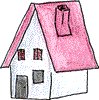 16. VPRAŠANJE
Kateri so trije možni kraji, za katere predvidevamo, da bi lahko bil eden izmed njih 
rojstni kraj
J. P. Gallusa?
ODGOVOR JE…
Šentviška gora na Tolminskem
Ribnica na Dolenjskem
Idrija
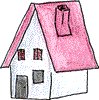 17.VPRAŠANJE
V katerem kraju zasledimo začetke njegovega šolanja
(na slovenskih tleh)
ODGOVOR JE…
Stiški samostan
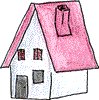 18. VPRAŠANJE
V katerih deželah še zasledimo 
Jakoba Petelina Gallusa
ODGOVOR JE…
Avstrija
Češka
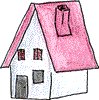 19. VPRAŠANJE
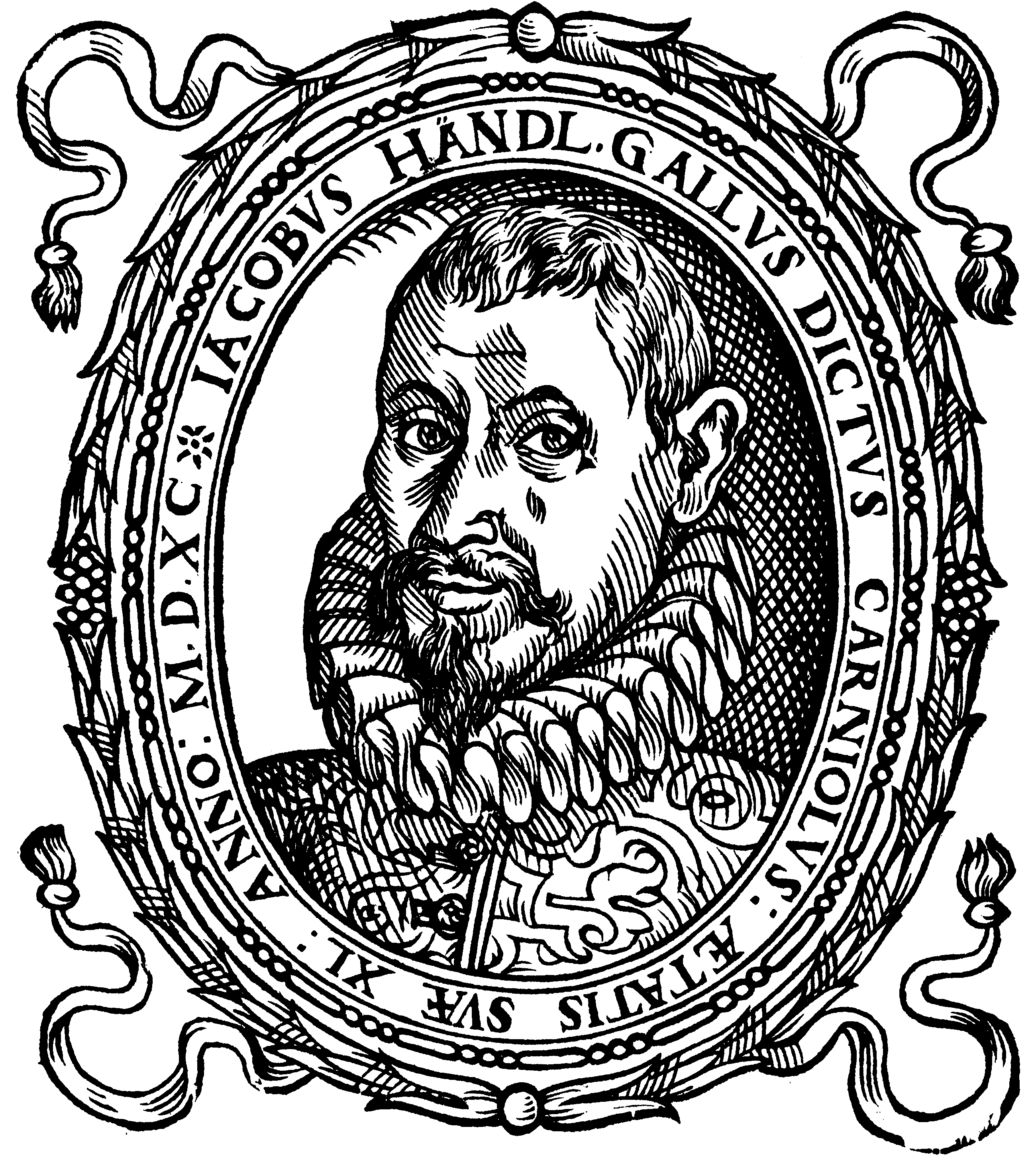 Kaj pomeni napis
CARNIOLUS 
na njegovi edini 
znani upodobitvi?
ODGOVOR JE…
Da prihaja iz dežele Kranjske
(Vojvodine Kranjske)
Kranjski
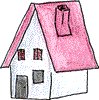 20. VPRAŠANJE
Naštej 4 primere, 
kjer srečamo Gallusovo ime
ODGOVOR JE…
Gallusova dvorana v 
    Cankarjevem domu
Gallusove značke, Gallusove plakete
Gallusovo nabrežje ob Ljubljanici
Gallus je bil upodobljen na nekdanjem slovenskem bankovcu (200 tolarjev)
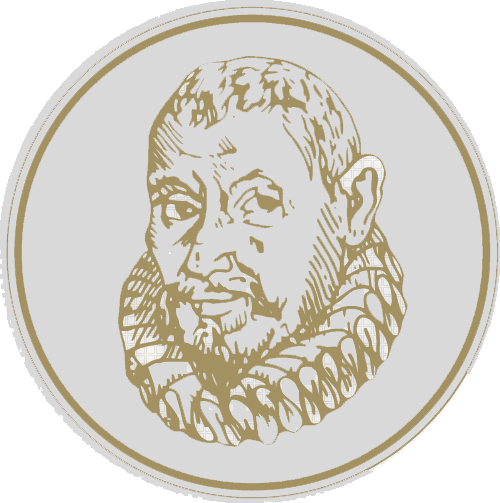 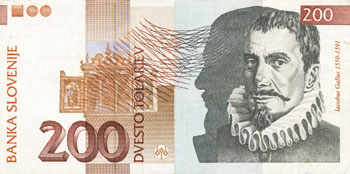 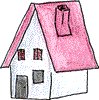